RL.7
(Integrate and evaluate content presented in diverse media)
Use
Information gained from illustrations and words to demonstrate understanding of:
Characters
Setting 
Plot
2nd
Make Connections
Between the text of a story or drama and a visual presentation of the text
Identify 
Where each version reflects descriptions and directions in the text
4th
Describe 
Relationship between illustrations and the story in which they appear
With prompting
K
Explain
How specific aspects of a text’s illustrations contribute to the words in a story
(create mood, emphasize aspects of a character or setting)
3rd
Use
Illustrations and details in a story to describe:
Characters
Setting
Major events
1st
Analyze
How visual and multimedia elements contribute to the meaning, tone or beauty of a text
(graphic novel, multimedia presentation)
5th
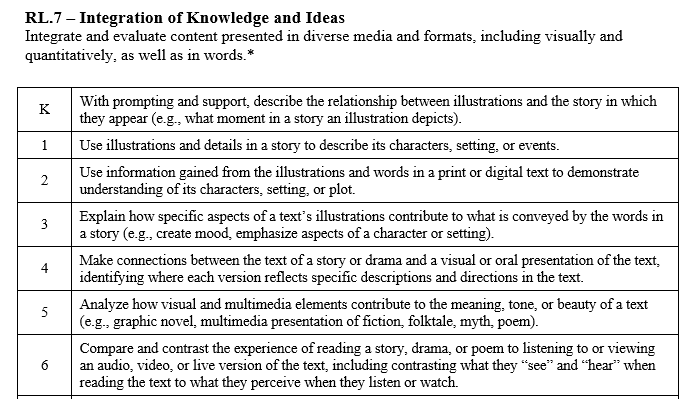 I can tell how illustrations help me understand a story.
RL.K.7
I can tell how illustrations help me understand a story.
RL.1.7
I can tell how illustrations help me understand a story.
RL.2.7
I can tell how illustrations help me understand a story.
RL.3.7
I can tell how visual and/or oral elements help me understand a story.
RL.4.7
I can tell how visual and/or oral elements help me understand a story.
RL.5.7